Réunions de Rentrée – Formations UF Informatique Présentation du secrétariat pédagogiqueLundi 3 septembre 2018
Réunions de Rentrée
Formations UF Informatique
SOMMAIRE
I - Nos missions, votre réactivité

II - Votre contact et les horaires d’accueil

III - Où nous trouver ?

IV - Nos outils de communication

V - Vos questions
2
3 septembre 2018
Réunions de Rentrée - UF Informatique
I – Nos missions, votre réactivité
Votre priorité dès aujourd’hui : 
Effectuer ou finaliser votre Inscription administrative en ligne (Scolarité – Bât A22) 
Activer votre Identité Numérique Université Bordeaux pour :  accès Espace Numérique de Travail (ENT), accès adresse mail « Université », accès au détail de vos inscriptions pédagogiques et à vos convocations aux examens

Saisie des Inscriptions pédagogiques : UE obligatoires et optionnelles
M2 : Communiquer au secrétariat dès à présent vos UE Optionnelles choisies
 pour visibilité sur votre ENT et convocations aux examens.

Mise en place des Emplois du temps en collaboration avec l’équipe pédagogique 
 Consulter quotidiennement l’emploi du temps sur votre ENT/Site Université

Organisation des examens et résultats en collaboration avec les enseignants et la Scolarité : 
 Respect des périodes de consultation des copies, réinscriptions en ligne/ENT aux épreuves Session 2.

Traitement des Conventions de stage : 
Délai de rigueur : 1 mois avant le début du stage
Retard = date de début de stage reportée
PAS DE CONVENTION = PAS DE STAGE

Mais encore : Appui journées entreprises, appui aux équipes pédagogiques, organisation logistiques des rentrées,  soutenances de stages,  des remises de diplômes, interface avec la Scolarité, etc…
Réunions de Rentrée - UF Informatique
3
3 septembre 2018
II –  Votre contact et nos horaires d’accueil
→ Master 1 et 2 Informatique

Fanny GARAT

uf-info.sp-mi@u-bordeaux.fr

9h30 à 12h30 et 14h à 16h30

Autres Contacts : 
→ Etudiants à besoins spécifiques 
salariés, sportifs haut ou bon niveau, en situation de handicap et/ou longue maladie, artistes confirmés  : → Accompagnement pour les enseignements et examens
Constitution d’un dossier auprès de Karine VERDEAU
 karine.verdeau@u-bordeaux.fr - Bâtiment A22

→ Etudiants étrangers
Direction des Relations Internationales (DRI) Bat A37
Étudiants arrivants à l’Université de Bordeaux (exemple : Erasmus+) : 			sarah.figues@u-bordeaux.fr  
Étudiants sortants de l’Université de Bordeaux (convention de stage à l’étranger) : melanie.lecouvey@u-bordeaux.fr
Réunions de Rentrée - UF Informatique
4
3 septembre 2018
III – Où nous trouver ?
→ UF Informatique  - Bâtiment A30 – LaBRI -  1er étage - Bureaux  161, 162, 163 et 165
Fanny GARAT : Bureau 163
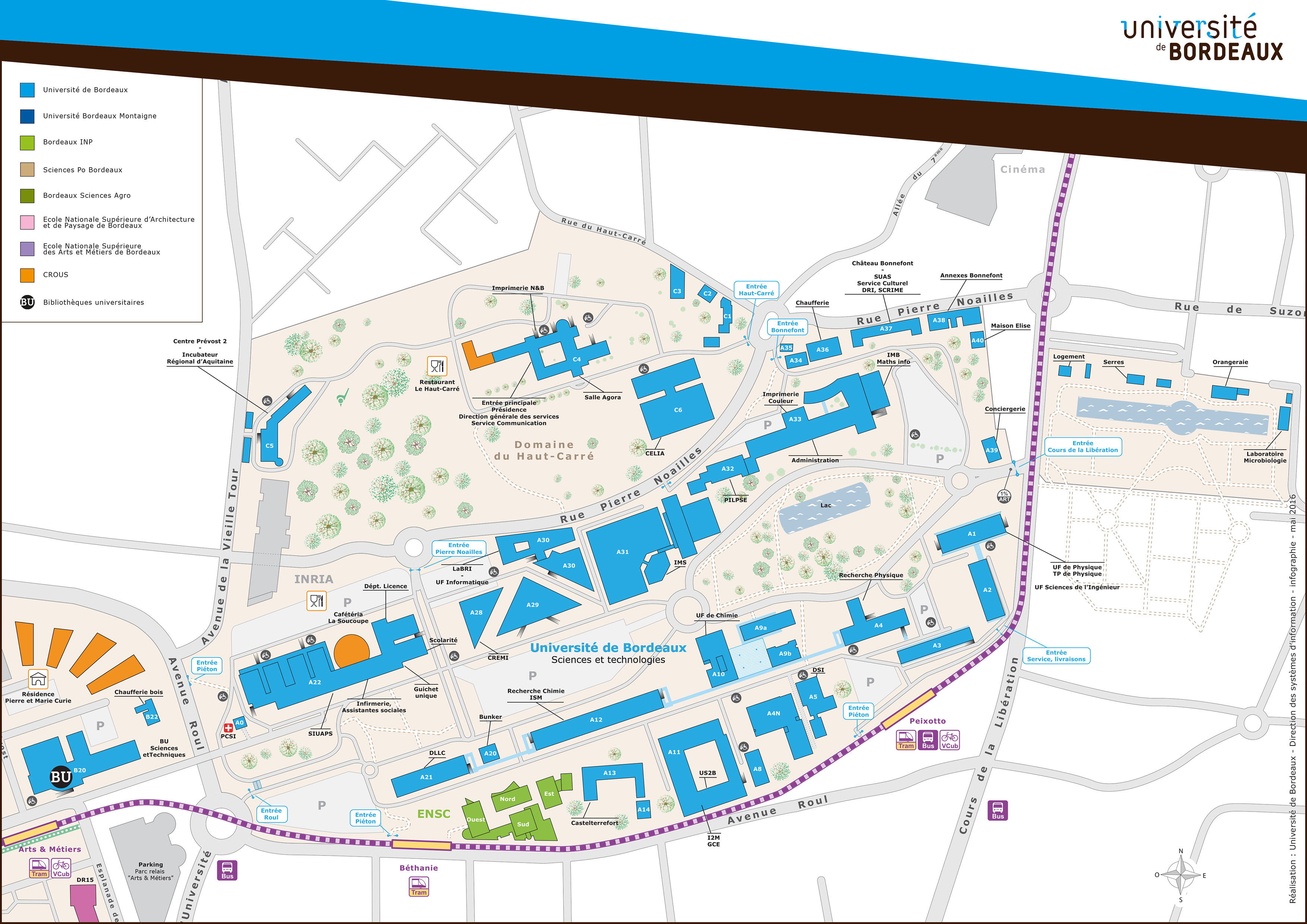 Réunions de Rentrée - UF Informatique
5
3 septembre 2018
IV – Nos outils de communication
→ Site UF Informatique – Université de Bordeaux
https://informatique.u-bordeaux.fr/

→ Envois réguliers d’informations et procédures par mail sur les listes de diffusion de chaque formation
Messagerie UB à consulter quotidiennement même en période de stage

→ Affichage d’informations dans les vitrines de l’UF
Dont calendrier universitaire 2018-2019 disponible sur le site UB

→ Privilégier les échanges par mail

→ Dépôt de documents possible dans les corbeilles murales près de chaque bureau
Réunions de Rentrée - UF Informatique
6
3 septembre 2018
V – Vos questions
Nous répondons à vos questions

Merci de votre attention 
 ***Bonne Rentrée à l’Université de Bordeaux***




Virginie Mas
Responsable administrative et financière
7
3 septembre 2018
Réunions de Rentrée - UF Informatique